STOKİYOMETRİ
    
           Stokiyometri, kimyasal reaksiyonlarda atomların kütle değerlerini ve çeşitli kimyasal verileri kullanarak miktarların hesaplanmasına dayanan bir kimya dalıdır.  Stokiyometrik hesaplamalarda bazı kavramların bilinmesi gereklidir

ATOM GRAM



Örneğin; 6.4 gr O kaç atom - gramdır? (O:16)
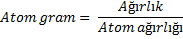 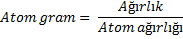 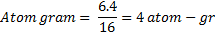 3.2 atom gr magnezyum (Mg = 24 g); 

       a) Kaç gramdır?  
    
            3.2 x 24 = 76.8 g

       b) Bir atomunun ağırlığı ne kadardır? 

             24 / 6.02 1023 = 3.99 10–23  dır.

       c) 2.4 gram MgCl2  içerisindeki oksijen kaç gramdır? 
              (Mg : 24, Cl : 35.5) 
              
                                95 gr MgCl2   de               24 g  magnezyum varsa 
                                2.4 gr MgCl2  de                      x
                                x =  0.61 g Mg
EN BASİT FORMÜL
   En basit formül madde hakkında oldukça az bilgi veren en basit kimyasal formüldür. Ampirik formülde denir. Bu formülün yazımında öncelikle elementlerin simgeleri yazılır daha sonra alt kısımlarına birbirlerine göre bağıl atom sayıları ilave edilir.

Örneğin; AxBy   gibi bir bileşik x atom gr A ve y atom gram B’nin reaksiyona girmesi sonucunda oluşmuştur. 

Bir bileşik içerisinde  62 g S ve 93 g O içerdiği bilinmektedir. Bileşiğin en basit formülü nedir? (O: 16, S: 32)

Bileşik içerisinde       62 / 32 = 1.938  atom gr S bulunmaktadır.
Bileşik içerisinde       93 / 16  = 5.812  atom gr  O bulunmaktadır.     
 
En basit formül öncelikle şu şekilde oluşturulabilir. S1.938  O5.812   şeklinde olmalıdır. Bir bileşik formülünde kesirli sayılar bulunamayacağı için bunun tam sayılara çevrilmesi gerekmektedir. Bunun için daha büyük olan O nin atom gr sayısı S’ün atom gram sayısına bölündüğünde 3 rakamı elde edilir. Dolayısıyla bu bileşik için en basit formül; SO3  olmalıdır.
Bir organik molekül C, H, N ve O dan oluşmaktadır. Bu molekülün 6.775  g’ı yakıldığında 4.50 g CO2, 1.15 g H2O ve 0.717 g N meydana gelmektedir. Bu molekülün en basit formülü nedir? (C:12, O:16, H:1, N:14)

      44 g  CO2  de    12 g C bulunuyorsa
   4.50 g CO2  de        x  
            x = 1.227 g C   vardır.
 
      18 g  H2O  da      2 g H bulunuyorsa
   1.15 g H2O  da        x  
            x = 0.128 g H   vardır.

      4.50 + 1.15 + 0.717 = 6.367 g

       6.775 – 6.367 = 0.408 g O 

C için 1.227  / 12  =  0.102 / 0.026  = 4
H için 0.128  /  1   =  0.128 / 0.026  = 5
N için 0.717  / 14  =  0.051 / 0.026  = 2
O için 0.408 / 16 = 0.026 / 0.026 = 1

En basit formül:     C4 H5 N7 O
MOLEKÜL FORMÜLÜ

      Molekül formüllerini oluşturabilmek için molekülü meydana getiren sayıları bilmek gerekir. Atom sayıları elementel analiz, X-ışınları kristalografisi, kriyoskopi ve ebülyoskopi  gibi analiz yöntemleri ile tespit edilir.

     En basit formül ile molekül formülü farklılık gösterebilir. Örneğin; sakkaroz için en basit formül ve molekül formül aynıdır  : C12H22O11 . Asetilen için basit formül CH iken molekül formülü asetik asit için en basit formül CH2O iken molekül formülü C2H2 dir. 
Bir molekülde atom sayıları arasında ortak bir bilen varsa o formül büyük ihtimalle molekül formülüdür.
Stokiyometrik hesaplamalarda kullanılan bir diğer kavram mol sayısıdır.





Örneğin : 7.42 g ZnSO4 kaç moldür? (Zn: 65, S:32, O:16)

Mol sayısı = 7.42 / 161 = 0.046 mol
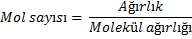 % 40 S ve % 60 O içeren bir molekül kütlesi 160’tır. Bu bileşiğin molekül formülü nedir? (O: 16  , S: 32 ). 

O için         60.0 / 16 = 3.72  atom gr 
S  için         40.0 / 32 = 1.25  atom gr  

En basit formül 
  
S1.25  O3.72   şeklinde olur. 

3.72 / 1.25 = 3   En basit formül: SO3 

SO3 = (1 x 32) + (3 x 16) = 32  +  48 = 80 
    160  / 80 = 2    olur. Molekül formulü : S2O6
KİMYASAL REAKSİYONLAR

      Kimyasal reaksiyonları elektron alışverişi olan ve olmayan reaksiyonlar olmak üzere iki kısma ayırabiliriz. 

Elektron alışverişi olmayan reaksiyonlar genellikle iyon ya da moleküllerin birleşmesi yada ayrılması şeklinde meydana gelir. Örneğin; 

       Na2SO4 + 2 AgNO3 →   Ag2SO4  + 2 NaNO3 

2) Elektron alışverişi olan reaksiyonlar yükseltgenme ve indirgenme reaksiyonları olmak üzere iki kısma ayrılır.

        Cr2O7-2   +  14H+   +  6e–    2 Cr3+  +  7H2O
YÜKSELTGENME İNDİRGENME TERİMLERİ

      Yükseltgenme:  Kimyasal bir reaksiyonda elektron veriliyorsa bu olaya yükseltgenme denir. Diğer bir deyişle yükseltgenme sayısının artmasıdır. 

      Ni+      Ni2+  + e–    

      İndirgenme: Kimyasal bir reaksiyonda elektron alınıyorsa bu olaya indirgenme denir. Diğer bir deyişle yükseltgenme sayısının azalmasıdır. 
        
      MnO4-   Mn2+

      Yükseltgen madde:  Karşısındaki maddeyi yükseltgeyen ve bu anda kendisi indirgenen maddedir. 
      İndirgen madde: Karşısındaki maddeyi indirgeyen ve bu anda kendisi yükseltgenen maddedir.
Bir yükseltgenme olayının elektronötralliğin sağlanması için bir indirgenme olayı ile birlikte yürümesi gerekmektedir.


 Otooksidasyon:  Bir molekülün aynı anda indirgenip yükseltgendiği reaksiyonlara otoksidasyon reaksiyonu denir. 

C6H5CHO    +      C6H5CHO     →    C6H5CH2OH  +  C6H5COOH
Benzaldehit      Benzaldehit         Benzilalkol        Benzoik asit  

Benzaldehit indirgenerek benzil alkole, yükseltgenerek benzoik asite dönüşür.